Purchase and sale of Certified Gas between any of the following parties:
Certified Gas Facility (Seller)
Natural gas well head or field production
Natural gas gathering
Natural gas processors
Marketers for resale to an end user or other marketer (Buyer/Seller)
End-Users or other parties with Certified Gas  commitments under voluntary and regulatory programs (Buyer)
Certified Gas and its Certificates may be used for compliance with regulatory requirements or to meet an entities’ ESG goals or ESG market commitments.
What is the CG Addendum intended to cover?
Marketer
End User
Facility or Certified Gas Owner
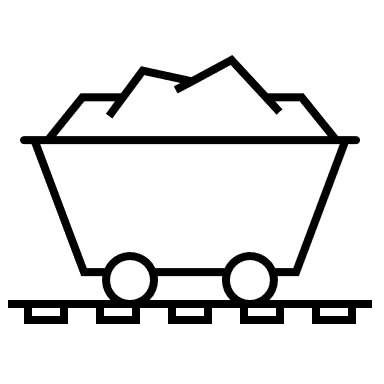 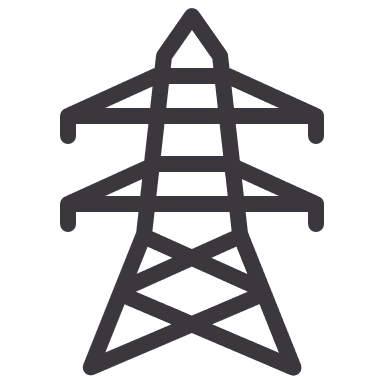 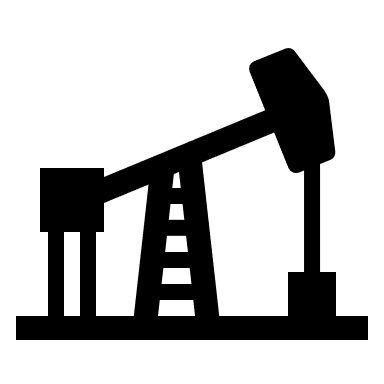 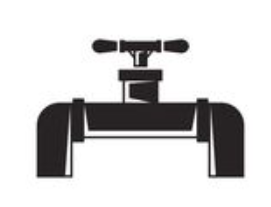 Marketer
Where does each transaction participant sit in the value chain?
CG marketer takes title and all rights to CG + ESG Attributes 
for resale
Certified Gas delivered to 
pipeline
Certification Authority’s Certification of Facility and issues a Certificate for CG Sale and Purchase
End-User uses CG to comply with regulatory requirements or to meet market terms and conditions for Gas supply commitments
Certificate Data is collected to ensure the proper accounting of Environmental, Social, & Governance (ESG) Attributes and end use for reporting (either for regulatory compliance or market commitment purposes)
Path 1 – Producer to End User                                        (1 NAESB Base/TC/CG Addendum)  
Path 2 – Producer to Marketer                                      (1 NAESB/TC/CG Addendum);                                                then Marketer to End User                                               (1 NAESB/TC/CG Addendum)
Certificates generated under a Certification by a Certification Authority of production from natural gas facilities are tracked and transferred with the physical gas until end use occurs, which requires detailed tracking of the Certified Gas and its Certificate deliveries (either via pipeline delivery or Certified Gas exchange) to ensure all ESG Attributes of the Certified Gas remain bundled until end use occurs.
Certificate information for each Certification will be transferred with each purchase and sale transaction so that it ultimately gets to the Certified Gas end users (which may be any of the parties in the Certified Gas contract chain within the box below)
Where do Certificates, Certification Authority, and Certifications fit in a transaction?
Which party is the Certificate issuer or holder?
Certified Gas Contract Price = Phys Gas Value + Certification Value
Marketer
Certified Gas Production Facility
End User
Receives portion of value as “marketing fee”)
Certified Gas producer receives Certification value per MMBtu produced as part of the Contract Price paid by its counterparty for the Certified Gas
End User receives Certificate for compliance or commitment purposes
Certificate Generation Party (Certification Authority)
Certified Gas Buyer
The party who monitors and tracks production, injection, transfer and ESG Attribute data pursuant to the Certified Gas addenda from producer to end user (certificate data users may be any of the participants listed above)
End-Users and other market participants purchase Certified Gas and its Certificate for compliance, marketing, or commitment purposes.
Certificate Marketer/Seller
The party with Certified Gas will (directly or indirectly) market the Certified Gas including its Certificate.  The CG Market Value (or revenue received) is shared across the value chain per the terms of each CG Transaction Confirmation.
Certification Value
Physical Gas Value                       (Path 1)
(Path 2)